Мои герои- участники ВОВ.
Руководитель: Дубенская Е.В.
Подготовил: Дубенская Марина

г. Тамбов
  2024г
Я помню, я горжусь
Великая Отечественная война была самой страшной войной. Длилась она четыре года. Война - это горе и страх, разруха и смерть. В годы войны погибли миллионы людей. Я знаю, что и мою семью она не обошла стороной. Были и в моей семье участники тех страшных событий.
	Мои прабабушка, Жукова Серафима Михайловна, и прадедушка, Жуков Михаил Федорович, были на фронтах Великой Отечественной войны, сражаясь за наше счастливое будущее…
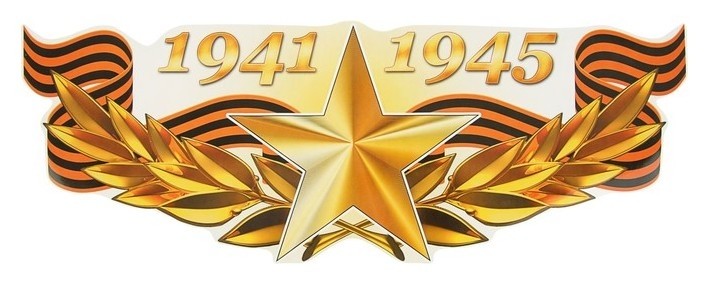 Я помню, я горжусь
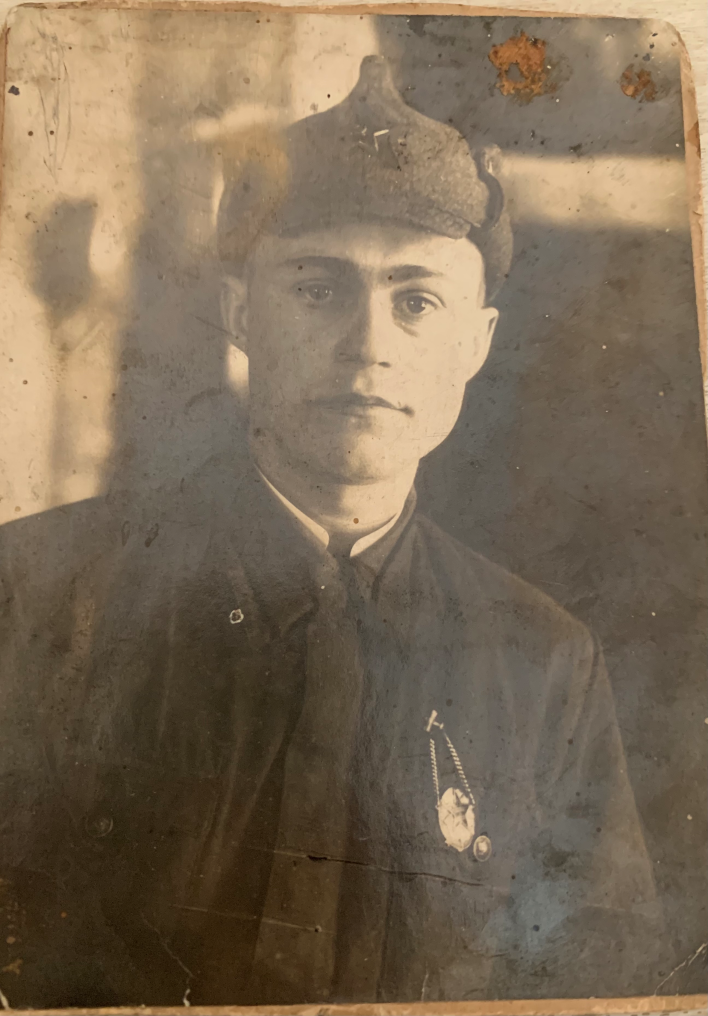 Жуков Федор
 Михайлович,
родился в феврале 1919 года в Мордовском районе Тамбовской области, в семье колхозника. Окончил пять классов школы. После школы работал в колхозе, был хорошим конюхом.
Я помню, я горжусь
С первого дня
 войны мой прадед, Михаил Федорович, участвовал в боях с фашистами. На фронте был танкистом. 
	Бесстрашно  принимал участие  во всех сражениях. 
Он был участником  крупнейшего сражения в
 мировой истории- Сталинградской битве. 
	Более полугода продолжались кровавые
 сражения. Свыше двух миллионов солдат приняло в ней участие.
Я помню, я горжусь
Сталинградская битва- символ боевого и морального духа человека, а также жестокий урок войны. Победа в этой тяжелейшей битве стала первым шагом к падению фашистского режима и переломила ход событий Второй мировой войны.
	Сталинградская битва унесла жизнь моего прадедушки, в январе 1943 года его не стало. Мой прадед, Жуков Михаил Федорович, был награжден медалью «ЗА ОТВАГУ»,
 посмертно
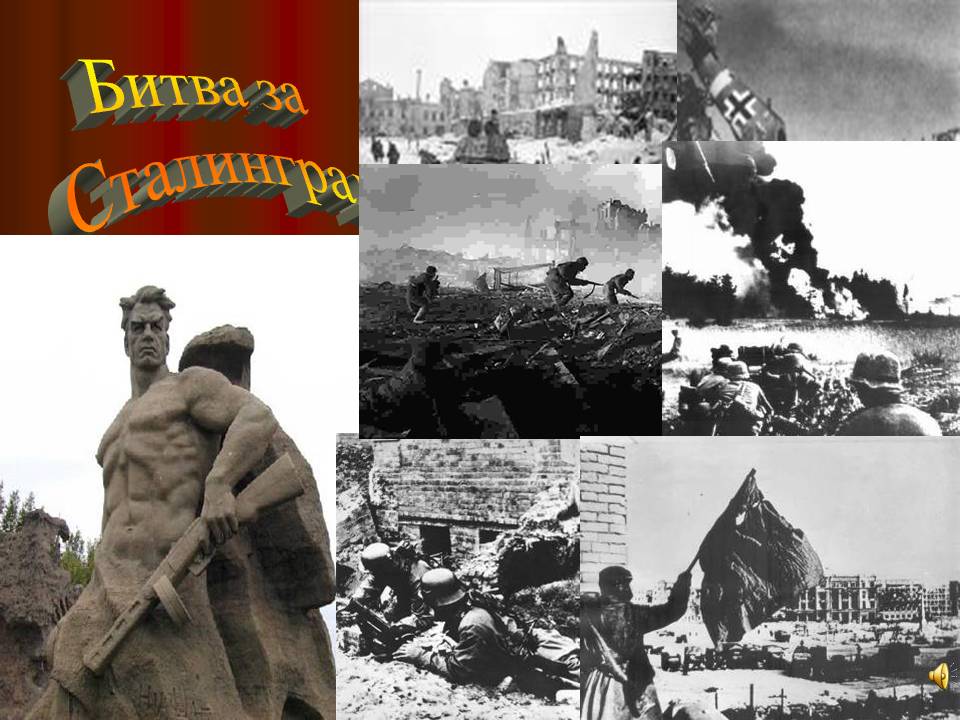 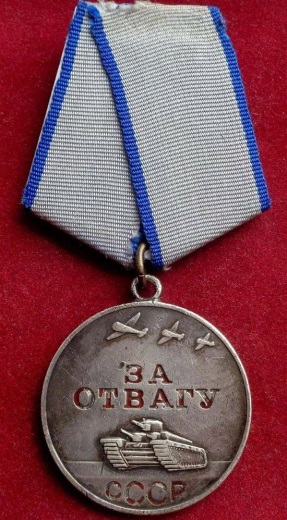 Я помню, я горжусь
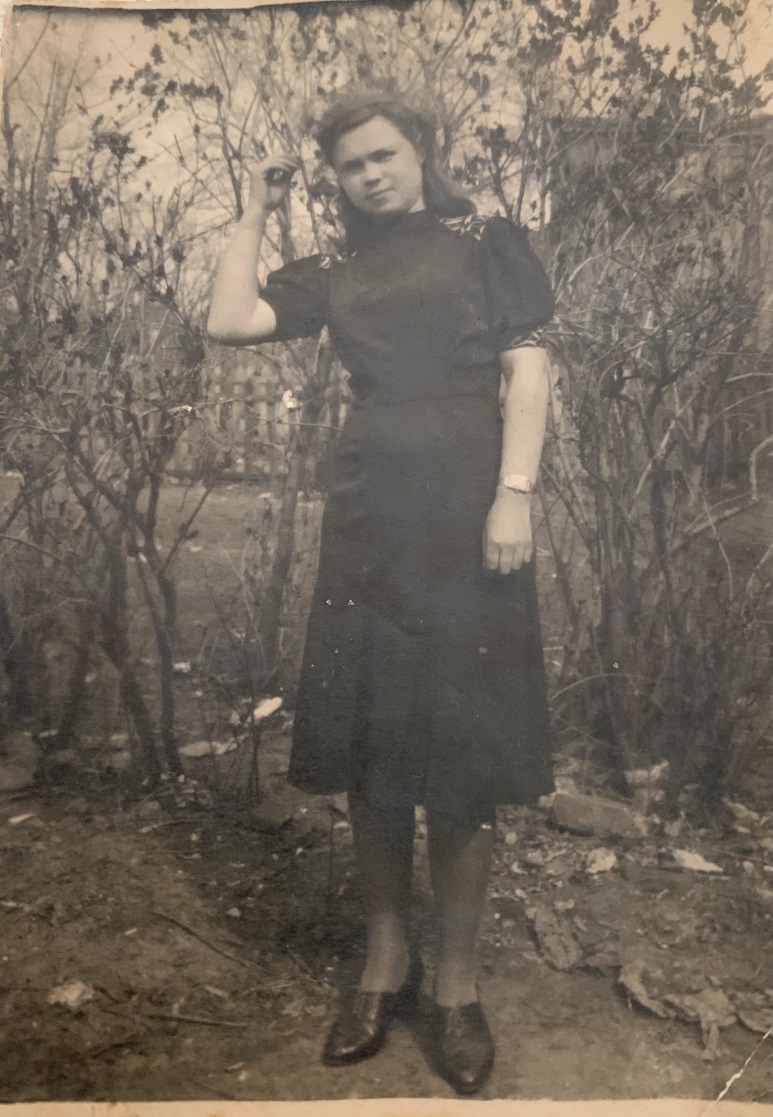 Жукова Серафима Михайловна , родилась  20 января 1921 года в Тамбове, в рабочей семье. 
	С детства мечтала быть медицинской сестрой. Окончила 8 классов и на отлично закончила Тамбовское медицинское училище…
Я помню, я горжусь
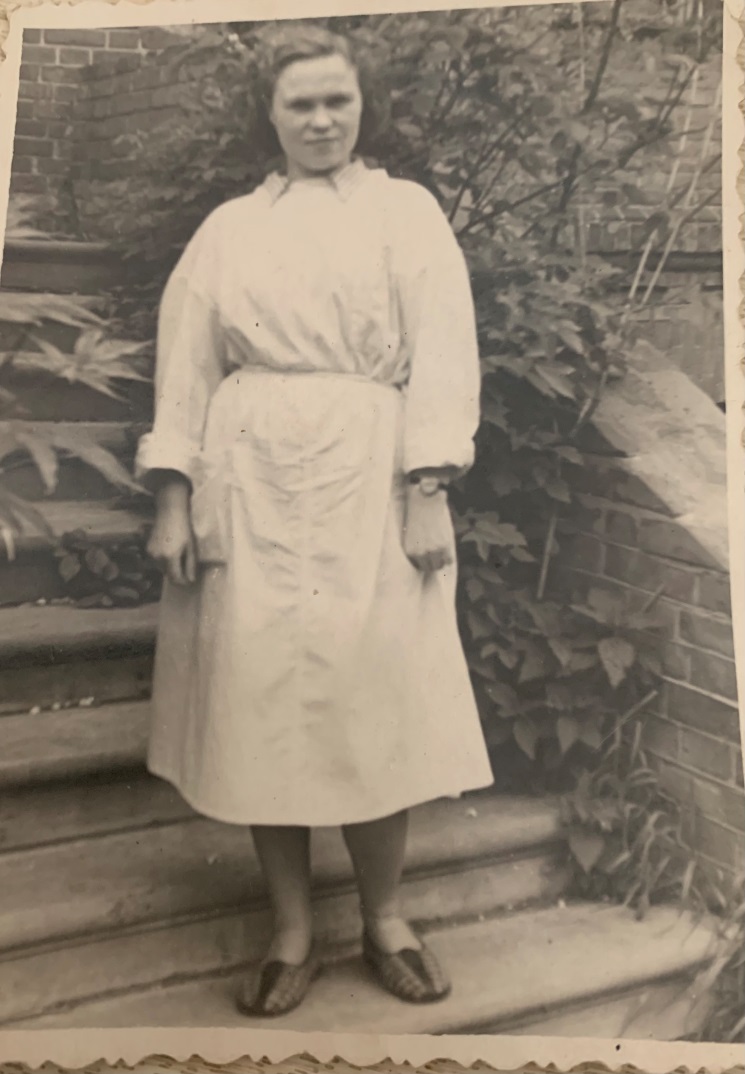 С началом Великой отечественной войны, прабабушка поехала на фронт вместе с мужем, моим прадедушкой, считая своим долгом защищать Родину.
	Всегда была рядом с бойцами, вдохновляя их на Победу. 
	Работала медсестрой в передвижных госпиталях, часто перевязывая раненых прямо на поле боя.
 	Она никогда не унывала, всегда была веселой и жизнерадостной. Хотя рассказывая о годах войны моей бабушке и папе, всегда говорила, что было очень-очень страшно, пули свистели над самой головой, но вера в победу и защита Родины были всегда превыше всего…
Я помню, я горжусь
В конце 1942 года у моих прабабушки с прадедушкой родилась моя бабушка. В те тяжелые военные дни, на свет появилась новая жизнь! 
	Прадедушка погиб, когда бабушке было всего три месяца от роду.
	Моя прабабушка, Серафима Михайловна, с грудным ребенком на руках, продолжала работать в госпитале. От бессонных ночей, недоедания, она сама была похожа на девочку- подростка. 
	Но несмотря на все тяготы жизни, она выстояла и дождалась той самой Великой Победы! 
Была награждена Юбилейными медалями.
ЗаключениеЯ помню, я горжусь
В нашей семье. вместе с фотографиями и документами, бережно хранится память о моих защитниках Родины! Мои прадедушка и прабабушка  пошли сражаться с фашистами, чтобы освободить нашу Родину от немецких оккупантов, чтобы у их детей, внуков и правнуков было счастливое будущее!
	Я думаю, что они были настоящими героями. Я горжусь ими!
	Я уверена, что нельзя забывать о
 них, надо помнить  с великой благодарностью и хранить память о их подвигах, чести и доблести!!!
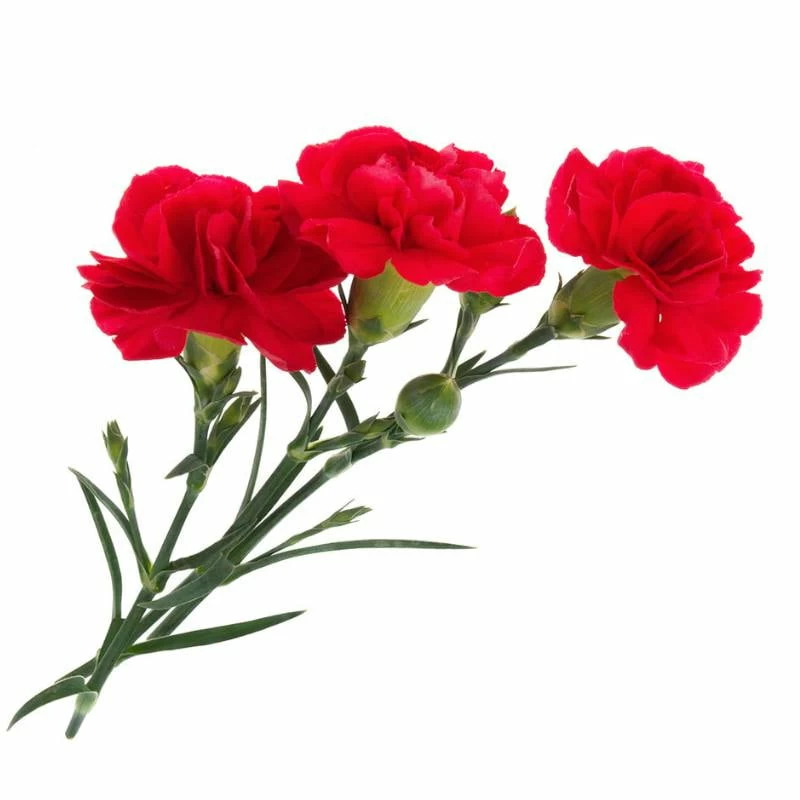